KINEMATICS OF MACHINES (KOM)
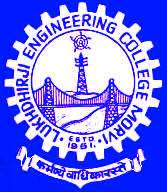 L. E. College, Morbi-2
Industrial Engineering Department

Chapter-02–Velocity and Acceleration Analysis of Mechanisms:
Prepared by Prof. Divyesh B. Patel
Mechanical Engg. Dept
LE. College, Morbi
+919925282644
divyesh21dragon@gmail.com
A mechanism of a crank and slotted lever quick return motion is shown in Fig. If the crank rotates counter clockwise at 120 r.p.m., determine for the configuration shown, the velocity and acceleration of the ram D. Also determine the angular acceleration of the slotted lever. Crank, AB = 150 mm ; Slotted arm, OC = 700 mm and link CD = 200 mm
D
C
B’
450
300
B
A
400
O
Prepared by Prof. D.B.Patel
Mechanical Engg. Dept
LE. College, Morbi
NBA=  120   rpm
ωBA =2 N/60 = 2 120/60 =12.57  rad/sec
D
vBA    =  ωBA ×AB = 12.57 × 0.15 = 1.9 m/s
C
B’
ob’  / oc  = OB’  / OC
oc = OC/OB’ ×ob’
B
450
300
A
vB’O
a,o
vBA
d
b’
400
c
b
O
Space Diagram
Velocity  Diagram
ωOC  = ωOB’  = vCO /OC  
ωOC  = 3.07 rad/sec
Prepared by Prof. D.B.Patel
Mechanical Engg. Dept
LE. College, Morbi
We know that radial component of the acceleration of B with respect to A,
arBA = ω2BA × AB = (12.57)2 × 0.15 = 23.7 m/s2
Coriolis component of the acceleration of slider B with respect to the coincident point B',
aCBB’    =  2ωCO ×vBB’ = 2 × 3.07 × 1.05= 6.45 m/s2
D
o’b’’  / o’c’  = OB’  / OC
o’c’ = OC/OB’ ×o’b’’
C
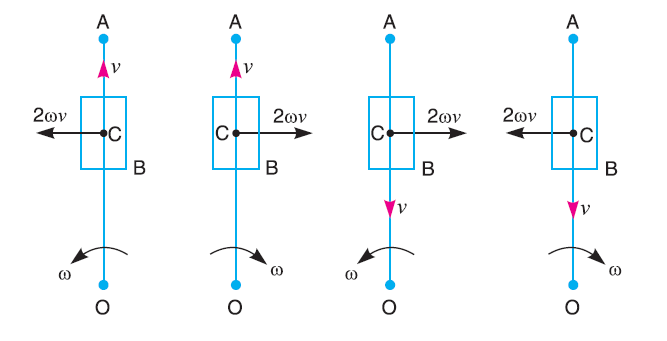 B’
d’
B
450
300
a’,o’
atDC
b’’
A
arB’O
vB’O
c’
arBA
y’
atB’O
arDC
vBA
aBB’
arBB’
400
b’
aCBB’
x’
O
Space Diagram
We know that radial component of the acceleration of B’ with respect to O,
arB’O = V2B’O /BO’= (1.55)2/0.52 = 4.62 m/s2
We know that radial component of the acceleration of D with respect to C,
arDC = V2DC /DC= (0.45)2/0.2 = 1.01 m/s2
Prepared by Prof. D.B.Patel
Mechanical Engg. Dept
LE. College, Morbi
In a Whitworth quick return motion, as shown in Fig. OA is a crank rotating at 30 r.p.m. in a clockwise direction. The dimensions of various links are : OA = 150 mm; OC = 100 mm; CD = 125 mm; and DR = 500 mm. Determine the acceleration of the sliding block R and the angular acceleration of the slotted lever CA.
D
500
R
C
100
O
450
B
A
Prepared by Prof. D.B.Patel
Mechanical Engg. Dept
LE. College, Morbi
NAO=  30   rpm
ωAO =2 N/60 = 2 × 30/60 =3.142  rad/sec
vAO    =  ωAO ×AO = 3.142 × 0.15 = 0.47 m/s
cb  / bd  = CB  / BD or 
bd = (BD/CB)×cd
D
R
d
C
c,o
vDR
vBC
r
b
O
450
B
vAB
a
A
Velocity  Diagram
vAO
ωBC  = ωCD  = vBC /CB  
ωBC  = 1.92 rad/sec
Prepared by Prof. D.B.Patel
Mechanical Engg. Dept
LE. College, Morbi
We know that radial component of the acceleration of A with respect to O
arAO = ω2AO × OA = (3.142)2 × 0.15 = 1.47 m/s2
Coriolis component of the acceleration of slider A with respect to the coincident point B,
aCAB    =  2ωBC ×vAB = 2 × 1.92 × 0.15= 0.576 m/s2
x
arAB
aCAB
D
atBC
b’
a’
R
y
C
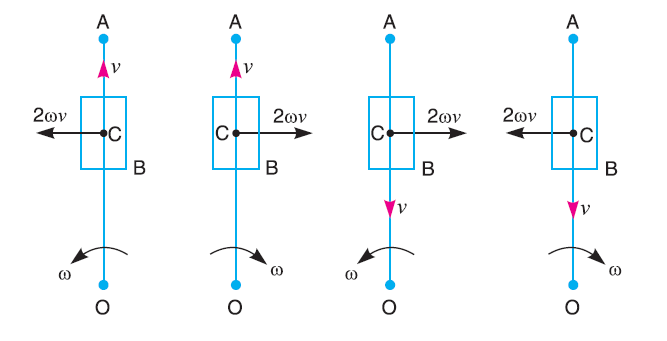 arBC
c’b’  / b’d’  = CB  / BD
b’d’ = (BD/CB)×c’d’
O
B
aR
450
r’
c’,o’
αBC= atBC / BC
αBC =  0.14/ 0.24
       = 0.583 rad/s2
A
atRD
z
vAO
arRD
d’
We know that radial component of the acceleration of B with respect to C,
arBC = V2BC /BC= (0.46)2/0.24 = 0.88 m/s2
We know that radial component of the acceleration of R with respect to D,
arRD = V2RD /DR= (0.12)2/0.5 = 0.029 m/s2
Thank you